MANDATED REPORTER TRAINING
Presented by the Kansas Department for Children and Families
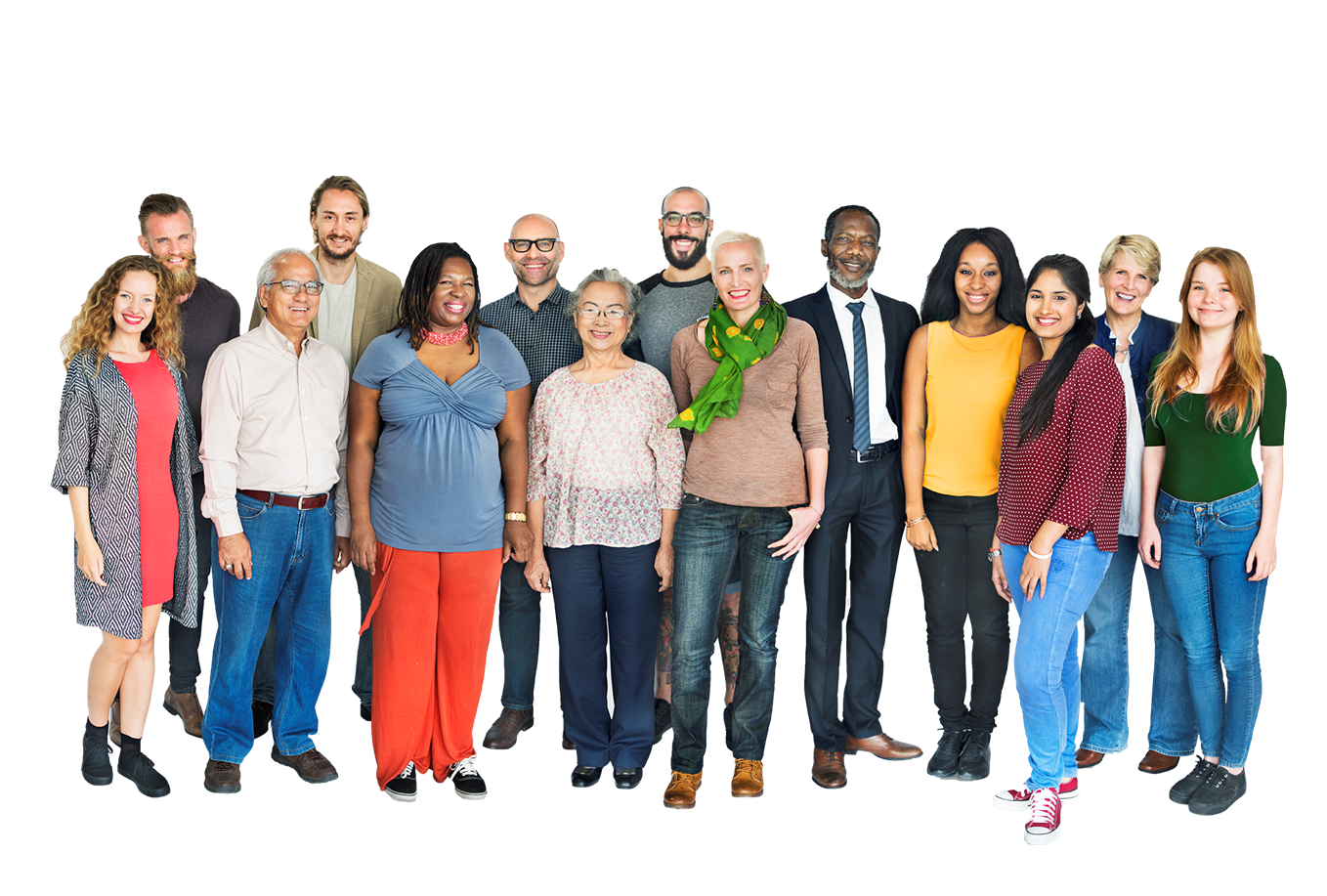 Presented by
LEARNING OBJECTIVES
MANDATED REPORTERS
Recognize when poverty is impacting a family
Describe what to expect when calling the Kansas Protection Report Center
List allegation types for child abuse or neglect
Identify the difference between risk and safety
Recognize decisions made regarding child safety at different points during DCF involvement, and how risk and safety factors impact these decisions
Distinguish the difference between protective actions and service recommendations
Learn about the DCF findings of abuse or neglect for child
[Speaker Notes: Inform participants of the learning objectives for this workshop.

Describe what to expect when calling the Kansas Protection Report Center.
Identify the difference between risk and safety.
Recognize decisions made regarding child safety at different points during DCF involvement; and how risk and safety factors impact these decisions.
Discover how decisions are made for protective actions and service recommendations.]
STATE STATUTE
What mandated reporting means
GUIDES SOCIAL WORK PRACTICE
MANDATED REPORTERS
Child Abuse Prevention and Treatment Act (CAPTA)
Kansas Statues Annotated K.S.A.
(Kansas Code for the Care of Children & Adult Abuse/Neglect)
Kansas Administrative Regulation (K.A.R.)
DCF Policy and Procedure Manual (PPM)
[Speaker Notes: DCF policy and procedure is derived from CAPTA, the KSA and KARs which guides our social work practice.]
AUTHORITY TO INVESTIGATE
MANDATED REPORTERS
Kansas Statues Annotated K.S.A. 38-2226
(Kansas Code for the Care of Children) Investigation for child abuse or neglect
The Secretary and law enforcement officers shall have the duty to receive and investigate reports of child abuse or neglect, for the purpose of:
Determining whether the report is valid
Whether action is required to protect the child
[Speaker Notes: Explain statutory duty to receive and investigate to 
determine whether the report is valid, leading to a case finding; and 
whether action is required to protect the child.  

Statute so provides that Kansas is pragmatically set up that reports are received at Kansas Protection Report Center (unless suspected crime and law enforcement may receive first report or about same time) as DCF report is also submitted.]
DUTY TO RECEIVE
KANSAS PROTECTION REPORT CENTER (KPRC)
[Speaker Notes: DCF has 3 KPRC locations which have the duty to receive reports.  The third location was added in summer 2018.
Explain the KPRC
3 locations
24/7 at the Topeka location]
STATE STATUTE
CHILD ABUSE AND NEGLECT
K.S.A 38-2223 
When any mandated reporter has reason to suspect that a person has been harmed as a result of physical, mental or emotional abuse, neglect, or sexual abuse, the person shall report the matter promptly to DCF and/or law enforcement.
STATE STATUTE
DO I NEED “PROOF” TO REPORT?
Anyone can make a report when they have a “reason to suspect” that child has been harmed as a result of abuse or neglect.
“Reason to suspect”: a suspicion or belief that abuse and or neglect may have occurred or a discrepant or inconsistent history in explaining what happened.
Example: The caregiver indicates that bruising was due to an accidental fall, however the bruising appears on parts of the body that are inconsistent with this explanation.
STATE STATUTE
WHO IS MANDATED TO REPORT?
School employees
Child care providers
Law enforcement, firefighters, EMT
JIAC, court services, community corrections
Medical professionals (doctors, nurses, etc.)
Licensed mental health professionals
Persons proving social services to pregnant teens
[Speaker Notes: See K.S.A. 38-2223 for the complete statute]
STATE STATUTE
FAILURE TO REPORT CHILD ABUSE
K.S.A. 38-2223 (e)(1) and (2)
Willful and knowing failure to make a report required by this section is a class B misdemeanor. It is not a defense that another mandatory reporter made the report.
Intentionally preventing or interfering with the making of a report required by this section is a class B misdemeanor.
STATE STATUTE
LOCAL “POLICIES” VS. STATUTE
K.S.A. 38-2223 (e)(1)  
Some agencies expect staff to discuss abuse before reporting. However, if a mandated reporter has “reason to suspect” abuse/neglect, it is his/her statutory obligation to report, whether or not the supervisor is in agreement.
STATE STATUTE
PROTECTION FOR REPORTERS OF CHILD ABUSE
K.S.A. 38-2224 (a) and (b)—for suspected Child Abuse or Neglect  
No employer shall terminate the employment of, prevent or impair the practice or occupation of, or impose any other sanction on, any employee because the employee made an oral or written report to, or cooperated with an investigation by, law enforcement or the secretary relating to harm inflicted upon a child which was suspected by the employee of having resulted from the physical, mental or emotional abuse or neglect or sexual abuse of a child.
Violation of this section is a class B misdemeanor
STATE STATUTE
PROTECTION FOR REPORTERS OF CHILD ABUSE
For Suspected Child Abuse or Neglect
Any person who willfully and knowingly makes a false report pursuant to this statutory provision or makes report that such person knows lacks factual foundation is guilty of a class B misdemeanor.
Kansas law provides reporters immunity from civil liability if a report is made without malice and in good faith [K.S.A. 38-2209]
CONFIDENTIALITY
MANDATED REPORTERS
Specific to Suspected Child and Adult Abuse or Neglect
Statute and DCF policy provide that the identity of the reporter of suspected child/adult abuse/neglect generally not be disclosed.
This protection is not absolute:
If a case is heard in court, and DCF is ordered by a judge to release the name of the reporter
If a DCF finding is appealed and heard in a DCF administrative hearing, there is a possibility that the reporter’s name may be disclosed in those proceedings.
POVERTY IN CHILD WELFARE
When is it neglect?
POVERTY IN CHILD WELFARE
ROLE OF POVERTY
Poverty is a risk factor for neglect but poverty does NOT equal neglect.
Poverty makes it more challenging for parents to meet certain needs.
Poverty does not mean the child is unsafe, unloved or that a parent lacks capacity to care for the child.

https://chronicleofsocialchange.org/child-welfare-2/time-for-child-welfare-system-to-stop-confusing-poverty-with-neglect/40222
[Speaker Notes: https://chronicleofsocialchange.org/child-welfare-2/time-for-child-welfare-system-to-stop-confusing-poverty-with-neglect/40222


As a field, we are fond of saying that child abuse and neglect cross all economic strata, but we know that it is not reported or handled equally or proportionally across all strata, as reflected by the children and families involved in the child welfare system. There is also a common refrain among many in the field that we should create a system that is “good enough for our own children.”
While the sentiment is earnest, we know that for most of us, the system will never be truly good enough for the children in our own lives. The truth is, for most people of certain socioeconomic standing and race, removal of a child to foster care is not a reality they will ever face — whether warranted or not.
Moreover, to make that statement and mean it requires a fierce urgency in making the changes necessary to bring such a system to life. Should the improbable happen and a child in one of our lives require placement in the child welfare system, incremental improvement would never be satisfactory. It would be unacceptable.
Jerry Milner, associate commissioner of the U.S. Children’s Bureau at the Department of Health and Human Services. Photo: Brookings Institution Yet, as a field, we seem quite comfortable with very small, incremental improvements and minor tweaks to the way we operate — tweaks that often benefit the operators more than those living the experience; tweaks that may not result in noticeable improvements in the way children, youth and parents experience the system at all; and tweaks that are not likely to mitigate the need to enter the system. We have to be honest in examining why we allow this to be so.
We have to be honest that a large part of the problem is the way we see and judge families that make contact with the system. We see poor and vulnerable families as the “other.”
The role that poverty plays in child welfare decision-making is a topic that has yet to be meaningfully confronted and addressed. Poverty is a risk factor for neglect, but poverty does not equate to neglect. The presence of poverty alone does not mean a child is unsafe, unloved, or that a parent lacks the capacity to care for his or her child. Poverty can make it more challenging for parents to meet certain of their children’s needs. We must be resoundingly clear that a child should never be removed from his or her family due to poverty alone.
We must also be very clear that poverty is disproportionately present in communities of color and that this fact carries direct implications for child welfare.
Overwhelmingly, the faces of the children, youth and parents involved in child welfare are black and brown or very poor and white — people who data tell us are more often economically vulnerable or disadvantaged. Most of the reasons for child welfare involvement fall into what we call “neglect” rather than physical abuse or exploitation. Our most recent child maltreatment data tell us that 60 percent of victims have a finding of neglect only.
There are different types and definitions of neglect around the country. Neglect can take the form of failing to attend school and not keeping up with necessary medical care. It can also take the form of not meeting the emotional needs of a child. More times than not, poverty and struggles to meet the basic, concrete needs of a family are a part of the equation in all types of neglect. Substance use and or mental health challenges can exacerbate or perpetuate these challenges, but these conditions are not always present.
Rather than seeing these root causes with clear eyes, calling them out, and taking them on with intention, we remain stuck as a system and society that focuses on the harmful aftereffects, often casting blame on vulnerable families for their very vulnerability. Rather than trying to prevent poverty and the many challenges associated with poverty, such as social isolation and lack of meaningful opportunities and support, we search for increasingly sophisticated evidence-based interventions to treat the trauma or “fix” the symptoms arising from a family’s inability to meet their children’s fundamental needs.
We believe this must change.
For the past two-and-a-half years, we have listened carefully to the stories of parents struggling to provide for their children while trying to keep the threat of child removal at arm’s length. Sometimes they are successful, and sometimes they are not. We have also visited programs and learned of efforts across the country that are committed to making sure families have the help and support they need, before, during and after the crisis arises — the most impactful of which focuses on preventing the crisis from arising in the first place.
David Kelly, special assistant to the associate commissioner of the U.S. Children’s Bureau at the Department of Health and Human Services. Photo: Children’s Bureau Many of the stories and programs speak directly to or reside at the intersection of poverty and neglect. The consistency with which poverty has been a leading part of the story parents tell is eye opening but sadly not surprising. The following are some of those stories:
A young mother had to make a difficult decision on whether to use money for a flat tire she got on her way to work soon before her rent was due, knowing that she would not be able to pay for both. She needed the tire to drive to work to earn money for rent and to meet her child’s needs.
Young parents who are foster care alumni incurred a burdensome debt while trying to earn an education critical to landing good jobs, while holding down very low-paying jobs and meeting the basic needs of their children.
Children were removed from their parents due to chronic homelessness or housing instability.
The children of a young, single mother were removed solely due to an eviction. She had hoped that the system would rally to help her find decent, safe housing only to be told “you must comply with this or that in your case plan in order to regain custody.”
Countless parents knew they needed help but did not have the means to obtain it on their own and were afraid to ask for it for fear of removal.
Parents were required to pay for certain services or drug testing they could not afford and had that inability to pay used against them as failure to comply with a case plan, preventing them from regaining custody of their children.
Each of these examples brings the challenges of poverty and lack of resources or support into acute focus. Absent such challenges and scarcities, odds are less that the families in the examples would make contact with the child welfare system.
On the other hand, we have also seen exceptional efforts to address basic, poverty-related issues before and after child welfare intervention becomes necessary. We have seen common-sense, kind and effective efforts to assist families to overcome poverty-related challenges and stay together. The following are a few examples:
A community adoption agency took on the prevention mantle by rallying around a family at risk of losing its children by lining up safe child care, bringing meals to the family, and securing rent to head off an impending eviction.
Several community-led organizations provided basic, concrete supports to families in need before those needs escalate to hotline reports (e.g., food, rent assistance, legal aid and safe places with people who listen).
A prosperity project designed to support economic mobility of parents provided job training and support, educational opportunities and child care.
A tribal Early Head Start and child care program provided children with a safe, educational environment while their parents learned about child development, received job training and sometimes even became employed as teachers and aids within the program.
A judge ordered a child welfare agency to pay for a necessary repair to a septic tank that would otherwise leave a home uninhabitable and a family separated.
A parent attorney successfully argued that supplemental security income death and disability payments be made to a mother positioning herself for reunification instead of the child welfare agency so that she would not lose her apartment.
Several subsidized housing programs operated within the child welfare system by both public and private agencies provided stable housing and support for youth emancipating from foster care to help prevent them from becoming homeless, allowing them to save money and to get an education. Some programs also provided housing to parents who have been or are working to reunify with their children or who are at risk of losing their children.
These are two very different sets of examples and two very different types of stories that should be instructive to all of us on what is necessary to reimagine a child welfare system focused on strengthening the capacities of parents to keep their children safely at home. By investing heavily in the second set of examples, we can profoundly reduce the incidence, number and severity of the first set of examples.
We also must be clear about the likelihood that parents who are dealing with housing emergencies or food scarcity will be able to benefit from evidence-based services that require regular attendance or completion of a predetermined dose or number of sessions. Will the parenting classes or therapy, even if well-supported by the evidence, take or be sustainable when a parent does not have a place to live, a steady income, or a way to feed their children?
Committing to a system that takes on poverty-related neglect in humane and effective ways requires active partnering with public and private entities that can, collectively, create the conditions where families can thrive and children are free from harm. It requires partnership with communities that know and understand the needs of their families and children. And, it requires a willingness to rally around families that are vulnerable and struggling with poverty, rather than judging them, labeling that vulnerability as neglect, and pathologizing them.
If we truly care about children and families, it’s time to stop confusing poverty with neglect and devote ourselves to doing something about it.]
POVERTY IN CHILD WELFARE
POVERTY RELATED ADVERSITY
Food or housing insecurity
Lack of access to health care
Lack of child care resources
Uneven or no economic supports or resource
Uneven or no resources for transportation
[Speaker Notes: Discuss types of reports seen where poverty is impacting the parents ability to meet certain needs.

Are the concerns you have related to poverty? Family can’t do laundry frequently, family had bed bugs and disposed of all beds and bedding but can’t afford new, child is wearing clothes that don’t fit, child is missing school because the family doesn’t have reliable transportation.

Possible Poverty
Child appearing dirty or having body odor 
Family is homeless
Child has broken glasses and no medical insurance to replace
Child doesn’t have own bed and no sheets
Eating bologna and cheese sandwich daily
Having clothes that do not fit 

VS

Is the parent choosing not to provide for the child and has the child been harmed due to the inaction?

Rises to level of neglect
Child is malnourished due to lack of food or type of food
Frostbite on feet from wearing flip flops to walk to school in the snow
Caregiver left child with person unable to provide care
Caregiver is missing all appointments to replace broken glasses]
POVERTY IN CHILD WELFARE
DIFFERENT WAY OF THINKING
Support the family before the needs escalate to a hotline report.
What basic supports could you provide the family?
Referrals for rent assistance
Food banks
Application for medical coverage
Mental health resources
Can you partner with other community supports?
Identify who else is working with the family and elicit help
Rally around the family struggling
[Speaker Notes: Discuss ways the community partners can locate resources for the family. 

DCF does not need to be involved to make referrals for services. If the family is willing to work with you make the referral. 

What ways can you help the family if no abuse or neglect concerns?]
MAKING A REPORT
What do you need to do?
MAKING A REPORT
HOW ARE REPORTS RECEIVED?
Telephone: 1-800-922-5330
Operates 24/7, including weekends and holidays

Online: www.dcf.ks.gov
Recommended use of Internet Explorer
Quick Guide—How to make an online report is available on the DCF website
MAKING A REPORT
DCF FACTS
DCF received more than 73,000 reports on children in SFY 2019.

DCF received more than 91,000 reports of both child and adults in SFY 2019.
MAKING A REPORT
REPORTS RECEIVED AND ASSIGNED (CHILD)
MAKING A REPORT
TIPS IF YOU SUSPECT ABUSE/NEGLECT
Keep in mind it is often difficult for a child to disclose situations of abuse/neglect. The child may have been threatened not to tell. The child may feel ashamed, embarrassed, anxious or scared.
Maintain a calm expression. The child’s story may be emotional. If expressions of shock or other emotions are displayed, the child may choose not to disclose. 
Limit questions to obtain only the minimal information need to make a report. Remember “a reason to suspect” is the criteria to make a report.
MAKING A REPORT
TIPS IF YOU SUSPECT ABUSE/NEGLECT
Do not put words in the child’s mouth. Asking leading questions may unintentionally alter the facts of the case. A report may be made without asking for additional details. 
Leading question example: “Did your father hit you with a belt?”
Do not promote the child to keep the disclosure a secret. Reassure the child, and explain you will call someone who can help.
Reassure the child the information will not be shared with peers or anyone who does not need to know to keep him/her safe.
MAKING A REPORT
ADDITIONAL CONTACT
It is important for reporters to leave contact information, so the KPRC Specialist will be able to connect with them to ask additional questions and gather additional information that may be essential in determining the safety of the child/adult.
MAKING A REPORT
INFORMATION YOU WILL NEED
Names 
Victim, person causing harm, caregiver, siblings, witness, relatives, others in the household, etc
Address
Phone numbers
Date of birth and Social Security number
Race and ethnicity
[Speaker Notes: Intake Interview- Completed by KPRC Intake Worker
The information provided by the reporter is documented in a Statewide Computer System called KIPS (Kansas Intake/Investigation Protection System);

Demographic information requested at intake for the child, siblings, the child's parents, or other individuals responsible for the child's care, others residing in the home, and the non-residential caregiver includes:

Name
Address 
Phone numbers
DOB and SSN
Race and ethnicity


In consultation with the National Resource Center for Child Protective Services, DCF developed Information Collection Standards to ensure pertinent and sufficient information is gathered to make decisions about child safety. 

Comprehensive understanding of family functioning resulting in an enhanced ability to make informed safety decisions for children and families.]
MAKING A REPORT
QUESTIONS YOU WILL BE ASKED
WHO…
Who was the person that caused harm or injury to the child(ren)?
Who else has knowledge of what occurred?
Who can protect the child(ren)?
Who all lives in the home?
MAKING A REPORT
QUESTIONS YOU WILL BE ASKED
WHAT…
•What did the victim say happened (provide details and exact statements)?
• What were the circumstances surrounding the incident?
• What have you observed regarding the concerns?
• What does the child say about returning home?
• What is the child’s functioning level?
• What has your interaction been with caregiver?
•What does the injury look like, if injury is present?
MAKING A REPORT
QUESTIONS YOU WILL BE ASKED
WHEN…
When did, the incident happen (date)?
When will the child have contact with the alleged perpetrator?
When was law enforcement contacted, if an emergency existed?
MAKING A REPORT
QUESTIONS YOU WILL BE ASKED
WHERE…
Where does the child have an injury?
Where did the incident happened i.e. physical location?
Where can the child currently be located (what time school gets out, after school plans, etc)?
MAKING A REPORT
IT MAY BE USEFUL TO KNOW
K.S.A. 38-2209-38-2213 Confidentiality Statutes
The reporter shall disclose protected health information (PHI) freely and cooperate fully with DCF and law enforcement throughout the investigation and any subsequent legal processes.
[Speaker Notes: If the information in the report meets criteria, they are assigned for one of the above assignment types.

Specific confidentiality statute is 38-2210]
MAKING A REPORT
ONLINE REPORTING
Tips
Please have all information prior to submitting the report. The website will time out at 60 minutes.
Attachments may be added to the web intake.
Use Internet Explorer
Go to www.dcf.ks.gov
MAKING A REPORT
ONLINE REPORTING
MAKING A REPORT
ONLINE REPORTING
MAKING A REPORT
ONLINE REPORTING
MAKING A REPORT
ONLINE REPORTING
MAKING A REPORT
ONLINE REPORTING
MAKING A REPORT
ONLINE REPORTING
MAKING A REPORT
ONLINE REPORTING
MAKING A REPORT
ONLINE REPORTING
MAKING A REPORT
ONLINE REPORTING
MAKING A REPORT
ONLINE REPORTING
MAKING A REPORT
HELPFUL INFORMATION
If you make a report online you will receive an email with the event or intake ID number.
If you request notification of the results of the call you will receive a letter telling you if the report was assigned or not assigned.
You will not be able to gain additional information about what happens during the investigation without a signed release of information.
INITIAL ASSESSMENT
What happens next?
INITIAL ASSESSMENT
WHAT HAPPENS AFTER YOU MAKE A REPORT?
Completed by Protection Specialists and Intake Protection Specialists
Complete the Structure Decision Making (SDM) Intake Assessment
Assess risk and safety factors
Apply abuse/neglect definitions
INITIAL ASSESSMENT
FACTORS TO CONSIDER
Child’s age
Perpetrator’s access to children
Physical/mental condition of caregiver
Location of the injury
Seriousness of incident
Medical needs of the child
Child’s ability to protect self
Others’ ability to protect child
Recency of an injury
Current condition/behavior of the child
Agency action needed to protect children from harm
Action needed to preserve evidence
Prior agency involvement
INITIAL ASSESSMENT
ABUSE/NEGLECT ALLEGATION TYPES
Physical Abuse
Sexual Abuse, includes Human Trafficking
Mental/Emotional Abuse
Physical Neglect
Medical Neglect
Lack of Supervision
Abandonment
Educational Neglect
Substance Affected Infant
INITIAL ASSESSMENT
FAMILY IN NEED OF ASSESSMENT (FINA)
Caregiver Substance Use
Caregiver Unable/Unavailable to Provide Care
Child Substance Abuse
Children with Behavior Problems
Infant Positive for Substances
Less than 10 Years of Age Committing an Offense
Runaway
Truancy
PWS
Pregnant Woman Using Substances
INITIAL ASSESSMENT
DETERMINING THE RESPONSE TIME
FINA
Abuse/Neglect
Pregnant Women Using Substances
72 Hour
Same Day
Same Day
72 Hour
72 Hour
7 Working Day
INITIAL ASSESSMENT
CRITERIA FOR SAME-DAY ASSIGNMENT
The alleged victim is under 1 year of age
Any child with current marks or bruises
Life-threatening situation for a child of any age
Sexual abuse of a child, and the alleged perpetrator resides in the home
Child without minimal care to prevent loss of life or serious injury
Child in Police Protective Custody
ASSESSMENT & PREVENTION
What happens next?
ASSESSMENT AND PREVENTION
SAFETY DETERMINATION
Same Day—Safety must be determined by the assigned DFC Specialist, or at least appropriately attempted by the end of that work day.
72 Hour—Safety must be determined within 72 hours. This excludes weekends and State holidays.
[Speaker Notes: Policy dictates the minimal response time.  Reports assigned for 72 hour may have a response on the same day.]
ASSESSMENT AND PREVENTION
DETERMINING CHILD SAFETY
In person contacts with the alleged victim(s)
Neutral setting—school (K.S.A. 28-2226 (g))
Consider safety factors, such as:
Severity of harm to the child
Imminent danger types
Child vulnerability
Caregiver protective factors
Non-abusing caregiver willing and able to protect
History of abuse/neglect
[Speaker Notes: Face to face contact is required to observe and document harm/injury.  

The face to face contact may be conducted by DCF  Child Protection Specialist or Investigator, law enforcement, or a the licensed case manager assigned to the case from a Child Welfare Case Management Provider.  

The child should be interviewed in a neutral setting. KSA  38-2226 (g) states the secretary and law enforcement agencies shall have access to a child in a setting designated by school personnel.

The DCF Child Protection Specialist considers safety factors to determine the safety of the child, such as….]
ASSESSMENT AND PREVENTION
INTERVIEWS
Alleged victim
Primary caregiver of alleged victim
Siblings residing in the home, facility or placement
Alleged perpetrator
Siblings not residing in same home
Adult sibling(s) living in same home
Persons identified as having relevant information
[Speaker Notes: Required interviews 

Others:

a.     Non-residential parent;
b.    Siblings not residing in the home with the alleged victim;  
c.    Any adult who provides care or supervision of the victim or who lives in the home, whether related or not;
d.    Other witnesses, regardless of their relationship to the victim or living arrangement;
e.    Relatives and friends;
f.     Neighbors; or
g.    Reporter.]
ASSESSMENT AND PREVENTION
SAFETY AND RISK ASSESSMENTS
Safety leads to decisions for protective action.
Risk leads to decisions for services.
RISK VS. SAFETY
Moderate
Significant
Low
High
[Speaker Notes: Safety and risk assessment is ongoing throughout the life of the case, beginning at intake when the KPRC social worker completes the initial assessment.  

Safety and risk assessments are completed simultaneously during the investigation and assessment.  

All safety is risk; but not all risk is safety.  Risk  & safety factors (such as the vulnerability of the child; imminent danger; threats of imminent danger & caregiver’s protective capacity) are assessed to determine the level of operation within the family.  When the risk is at a high level of occurrence or operation, it crosses a “threshold” and may be a safety concern for the child.]
ASSESSMENT AND PREVENTION
SAFETY ASSESSMENT
Evaluate imminent danger to a child
Considers: 
Safety factors
Immediate medical concerns
Protective action
Perpetrator access
Assist the CPS Specialist in determining the need for protection action
[Speaker Notes: SW gather lots of information during their investigation and assessment.  Tools are used to help sort through this information to pull out the significant information for the safety decision.

The safety assessment is a structured method of evaluating potential danger to a child. The assessment tool is designed to determine whether imminent danger exists for a child. 

It is used when considering whether:
a child should return home from protective custody 
as well as to determine whether the child may safely remain in the home. 

The Safety Assessment documents consideration of:
safety factors, 
immediate medical concerns, 
protective action, and 
the safety decision. 

The Safety Assessment is completed by an DCF social worker and may be used at any major decision point in a case.]
ASSESSMENT AND PREVENTION
SAFETY DECISION
Safe
Safe with an immediate safety plan
Unsafe
[Speaker Notes: Safe: Safe is a condition in which serious harm or threats of serious harm from maltreatment are not present.  There is no need for controlling safety

Safe with an immediate safety plan: A condition in which serious harm from maltreatment is present, or there is an imminent threat of serious harm, and there is a responsible adult in a caregiving role who demonstrates sufficient capacity to protect the child. The caregiver’s protective capacities, either demonstrated by the caregiver or recommended by PPS, are the controlling safety interventions mitigating the unsafe situation for the present time.  See PPM 2432 for caregiver protective capacity.

Controlling safety interventions to assist the family in alleviating immediate danger may include, but are not limited to:
 
1. Alleged perpetrator voluntarily leaves the home /premises;
2. Alleged perpetrator is removed by a Protection from Abuse action;
3. Alleged perpetrator is arrested/incarcerated;
4. DCF family services;
5. DCF referral to community service or Family Preservation contractor.

The family safety plan is a temporary, short-term plan to keep the child and other members of the family safe while more permanent safety provisions can be put in place. The safety plan may be used pending referral to family preservation or other services or to provide short-term care to avoid preventable removal of a child from the child’s home.
 
The family safety plan should be used whenever such a plan will enhance family safety and only when it is reasonable to believe safety can be achieved through the plan. The safety plan may have useful application in an assessment assigned for any allegation or presenting situation. For families whose presenting concern to the agency was for a reason other than abuse or neglect, the plan should only be used to address safety issues affecting the family, such as behavior of a child or youth that can be harmful to self or others.
 
In order to be effective, all individuals who are necessary to the safety plan, must be able and willing to cooperate in carrying out the plan and should be involved in the planning. A Family Safety Plan empowers the family to remain responsible for their lives, avoids resistance by the family to externally imposed conditions, and can be used as an assessment tool to help the CPS specialist and the family decide together whether change is possible.
GIVE EXAMPLE- CP specialist meets with family and certain things are put in place until the referral to FPS is done.  Task oriented/ not services oriented.

DCF considers options for removal of the perpetrator before considering removal of the child.   

Options include:
voluntary removal; which is documented on a safety plan, or 
a protection from abuse order through the court.

Unsafe:  A condition in which serious harm from maltreatment is present, or the threat of serious harm is imminent, and the protective capacities of the responsible caregiver(s) are not sufficient to protect the child.]
ASSESSMENT AND PREVENTION
UNSAFE DECISION
The answer to the following is “yes”:
Is the child abandoned?
Or, all three of the following must be “yes”:
Is the child in imminent danger?
Does the perpetrator have access to the child?
Is the non-abusing caregiver unable to protect the child?
[Speaker Notes: Criteria which shall be met for an unsafe decision.]
ASSESSMENT AND PREVENTION
PROTECTIVE ACTION
UNSAFE
DCF can NOT remove a child from the home. Only law enforcement, a court services officer, or the Court can remove children from their home.
K.S.A 38-2231
[Speaker Notes: No notes]
ASSESSMENT AND PREVENTION
PROTECTIVE ACTION
UNSAFE
Request police protective custody
Request an ex parte or temporary custody order from the court through the county or district attorney
[Speaker Notes: Both require supervisor approval prior to making the request.]
ASSESSMENT AND PREVENTION
TEMPORARY CUSTODY
MANDATED REPORTERS
When a child is placed in PPC or temporary DCF custody, a hearing must be held within 72 hours to determine if the children can safely return home, or if out-of-home placement is needed.
[Speaker Notes: No notes]
ASSESSMENT AND PREVENTION
TOOLS AND ASSESSMENTS
MANDATED REPORTERS
Signs of Safety
Asks what are we worried about, what’s going well and what needs to happen?
Balanced assessment of strengths and existing safety.
Team Decision Making
Families invite their support networks
Decision created results in strongest plan for safety
Family Finding
Engagement and family meeting model
Includes youth and family in searching for relatives
[Speaker Notes: Signs of Safety

Set of tools for response to assigned reports alleging Abuse, Neglect or Family In Need of Assessment.  
•Alongside families and safety network create a balanced assessment of strengths and existing safety.  
•Asks what are we worried about, what's going well and what needs to happen? 
•Children's tools gain child and youth's voice.
•Includes system of meaningful measures, supervisor coaching and QA. 


Evidenced based - This strengths-based and safety-focused approach to child protection work is grounded in partnership and collaboration. It expands the investigation of risk to encompass strengths and Signs of Safety that can be built upon to stabilize and strengthen a child’s and family’s situation. 
-Risk Assessment Mapping is completed with each family to determine where the child falls on the safety scale
-The Signs of Safety approach was created in Western Australia by Andrew Turnell and Steve Edwards. 
-The approach focuses on the question “How can the worker build partnerships with parents and children in situations of suspected or substantiated child abuse and still deal rigorously with the maltreatment issues?” 
-Signs of Safety format offers a simple yet rigorous assessment format that workers can use to elicit, in common language, the professional’s and family members’ views regarding concerns or dangers, existing strengths, safety and envisioned safety
-Elements include:
a. current incident
B. history of past abuse/neglect
C. child behaviors
D. assessment of parenting skills
E. Family’s safety network (family and community members who support the family)
F. current or history of substance abuse of the parent(s)/legal caregiver(s)
G. emotional wellbeing of the parent(s)/legal caregiver(s)
H. victim or perpetrator of spouse abuse
I. victim of child abuse
J. criminal history of parents
K. significant stress factor in the home such as unemployment, divorce, financial difficulty
L. parental attitude toward the current event

Team Decision Making
Facilitated family meeting (model) before a child is moved to determine if a child needs to be separated from their parent(s)/primary caregiver due to the parent(s)/primary caregiver behavior threatening a child’s safety.
•Families invite their support network. 
•Decision creates and results in strongest plan for safety.
•Now in CK,CR, JO, WY. South central counties Spring 2020




Family Finding
Family Finding: DCF, Grantees, CASA and Juvenile Srvs.
•Engagement and family meeting (model) when there is a barrier to stability or legal permanency for a child.
•Includes youth and family in tracing/search and planning.
•Statement of need, concerns & goals are co created.
•Creates lifetime networks for sustained stability.]
ASSESSMENT AND PREVENTION
SERVICE DECISION
MANDATED REPORTERS
May include:
Referrals to community services and supports
Family Services
Family First Prevention Services
Family Preservation Services
 Foster care
[Speaker Notes: Referrals- DCF has identified some needs for the family but they are not significant for us to warrant “monitoring” the case. DCF will refer to community services and close our case.

Family Services- Safety and Risk factors have been identified that the family can not resolve on their own or with community resources without some monitoring or assistance from DCF.  It may be financial assistance or a monitoring component that is needed.

DCF has determined that there are Safety and Risk factors that are so severe that without intervention, the child(ren) are at risk of out of home placement.  The family does not have the resources to meet their needs without assistance.]
ASSESSMENT AND PREVENTION
SERVICE DECISION
MANDATED REPORTERS
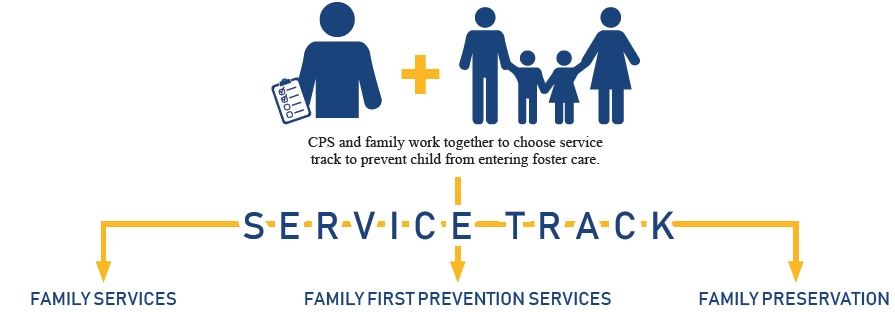 Non-crisis, can be concrete goods

Family In Need of Assessment
Child at risk of removal
Child at risk of removal
Based on assessment and individual need
Based on assessment and individual need
Specified categories of service; mental health, substance use disorder, parent skill building, kinship navigation
Tier 1 and Tier 2
[Speaker Notes: Referrals- DCF has identified some needs for the family but they are not significant for us to warrant “monitoring” the case. DCF will refer to community services and close our case.

Family Services- Safety and Risk factors have been identified that the family can not resolve on their own or with community resources without some monitoring or assistance from DCF.  It may be financial assistance or a monitoring component that is needed.

DCF has determined that there are Safety and Risk factors that are so severe that without intervention, the child(ren) are at risk of out of home placement.  The family does not have the resources to meet their needs without assistance.]
ASSESSMENT AND PREVENTION
FAMILY FIRST PREVENTION SERVICES
In order to make a referral to a Family First Prevention Provider, DCF must have an open case.
Evidence-based services are unique to each county with a focus on:
Mental health
Substance use disorder
Parent skill building
Kinship navigator programs
[Speaker Notes: To find out more information on what Family First Prevention Services are available in your area please go to dcf.ks.gov . Information is under Prevention and protection Services – All Programs]
ASSESSMENT AND PREVENTION
FAMILY PRESERVATION SERVICES
24/7 availability to the family for crisis stabilization and ongoing intervention.
Tier 2
Short-Term Family Preservation Case Management Services
Provided by a worker dyad consisting of assigned Case Manager and a Family Support worker, assessing for existing risk and emergent safety issues and when identified, initiative services to stabilize support the family.
Services shall last three to six months.
The case manager will meet with the family at a minimum of one hour face to face weekly.
Tier 1
Intensive In-Home Family Preservation Services
Provided by a master’s level practitioner with intent to mitigate immediate child safety concerns, stabilize family crisis and assess the family’s needs.
Services last approximately six weeks.
Will meet with the family intensively, consistent with the applied evidence-based model.
[Speaker Notes: Family Preservation now has two tiers, the CPS Specialist and the family decide together which best meets the family’s needs.  
Contractors are: Cornerstones of Care in the East, DCCCA in KC and Wichita, TFI Family Services in West
Each contractor has selected specific evidence based practice to apply in each tier.]
ASSESSMENT AND PREVENTION
CASE FINDING PURPOSE
MANDATED REPORTERS
The purpose of the case finding is to inform:
When abuse/neglect has occurred; and
Whether the identified perpetrator should be permitted to reside, work or regularly volunteer in a child care facility.
[Speaker Notes: Discuss- 
The purpose of the case finding is to determine if the identified perpetrator should be permitted to reside, work, or regularly volunteer in a child care facility. 
The purpose of the case finding is not to: 
Punish the perpetrator, 
Tell the victim the social worker believes him/her, 
Be supportive of the non-abusing care giver.   
Not related to criminal prosecution.
A case finding does not protect children.  We use Safety Plans, court orders, services and the possibility of DCF protective action.  

The purpose of a finding is NOT to validate whether a situation did occur or not.  It is NOT related to a criminal prosecution or to whether a CINC action is appropriate.  A case may be unsubstantiated but children are determined “Unsafe” and need to be removed from their home.]
ASSESSMENT AND PREVENTION
CASE FINDING
MANDATED REPORTERS
Possible DCF case findings are based on the evidentiary standard of preponderance of the evidence:
Unsubstantiated
Affirmed
Substantiated
Placed on DCF Central Registry
[Speaker Notes: The DCF Child Protection Specialist in consultation with their supervisor make the case finding decision. 

The decision is based on a combination of factual information, professional judgment and applying the definition of abuse/neglect.  

A finding is not made on FINA or PWS assignment.

A reasonable person weighing the facts or circumstances would conclude it is more likely than not]
ASSESSMENT AND PREVENTION
UNSUBSTANTIATED CASE FINDING
MANDATED REPORTERS
A reasonable person weighing the facts or circumstances would conclude it is more likely than not (preponderance of the evidence) the alleged perpetrator’s actions or inactions do not meet the abuse and/or neglect definitions per applicable Kansas Statutes Annotated (K.S.A) and Kansas Administrative Regulations (K.A.R).
[Speaker Notes: Discuss standard of evidence is preponderance of evidence (since July 1, 2016).]
ASSESSMENT AND PREVENTION
AFFIRMED CASE FINDING
MANDATED REPORTERS
A reasonable person weighing the facts and circumstances would conclude it is more likely than not (preponderance of the evidence) the alleged perpetrator’s actions or inactions meet the abuse and/or neglect definition per applicable Kansas Statutes Annotated (K.S.A) and Kansas Administrative Regulations (K.A.R).
[Speaker Notes: Discuss standard of evidence is preponderance of evidence (since July 1, 2016).]
ASSESSMENT AND PREVENTION
SUBSTANTIATED CASE FINDING
MANDATED REPORTERS
Meet each of the following criteria:
Affirmed for abuse/neglect
Perpetrator’s actions, behaviors, omissions meet one of the following:
Intent to commit the act that resulted in harm; and/or
Reasonable person would have anticipated harm would occur to the child; and/or
Harm was the result of failure or refusal to protect the child; and 
There was serious harm, injury or deterioration to the child; or there was a likelihood of, or endangerment of serious harm, injury or deterioration to the child.
[Speaker Notes: Severe harm, injury or deterioration may include, but is not limited to: 
 Death of a child.
Condition which requires medical care, hospitalization, or surgery whether received or not, including but not limited to: 
fractures; 
bruises on a child’s body, including but not limited to, the face, head or abdomen; 
burns;
injuries which are disfiguring; 
injury resulting in severe or prolonged pain; 
multiple severe non-accidental injuries;
failure to thrive or malnourishment;
medical condition such as asthma or diabetes exacerbated by home conditions and/or failure to provide medication.
An indicated need for mental health treatment, whether received or not, due to serious mental and/or emotional harm or causal deterioration to the extent the child’s emotional well-being is impaired or endangered.  Such serious harm or deterioration may include, but not be limited to, characteristics exhibited to a serious degree: anxiety; depression; withdrawal; aggressive or self-harming behavior; or a substantial and observable change in the child’s behavioral, emotional, or intellectual functioning considering age and development of the child.
Any contact or interaction with a child in which the child is being used for the sexual stimulation of the perpetrator, the child or another person.  Sexual abuse shall include, but is not limited to, allowing, permitting, or encouraging a child to:
Be photographed, filmed or depicted in obscene or pornographic material, or
Be subjected to aggravated human trafficking, as defined in K.S.A. 2014 Supp. 21-5426(b), and amendments thereto, if committed in whole or in part for the purpose of the sexual gratification of the offender or another, or 
Be subjected to an act which would constitute conduct proscribed by article 55 of chapter 21 of the K.S.A or K.S.A. 2015 Supp. 21-6419 or 21-6422, and  amendments thereto. K.S.A. 38-2202 
     Contact solely between children shall meet the criteria only if the contact also involves force, intimidation, difference in maturity, or coercion. K.A.R. 30-46-10 
Outcomes listed above in a.-d. would likely have resulted except discovery or intervention or accidental circumstances occurred prior to such outcomes.
A pattern of continuing, repeated, or progressively more severe behavior which indicates abuse or neglect.  For purposed of determining whether a pattern exists, verified information from Kansas or any other state, federal enclave or Native American tribe or association using the standards of that state or entity.  This may include Confirmed, Validated, Substantiated, Affirmed, or Unsubstantiated findings of abuse or neglect from Kansas, another state, federal enclave, or Native American tribe or association.  Verified evidence of a prior conviction of a crime against a child may also be considered when determining if a pattern of abuse or neglect exists.]
INVESTIGATION AND ASSESSMENT
SUBSTANTIATED CASE FINDING
MANDATED REPORTERS
A substantiated case finding results in the perpetrator’s name being placed on the Kansas Child Abuse/Neglect Central Registry. The perpetrator is not permitted to reside, work or regularly volunteer in a Kansas Department of Health and Environment or DCF Foster Care and Residential Licensing regulated child care or residential facility.
[Speaker Notes: Severe harm, injury or deterioration may include, but is not limited to: 
 Death of a child.
Condition which requires medical care, hospitalization, or surgery whether received or not, including but not limited to: 
fractures; 
bruises on a child’s body, including but not limited to, the face, head or abdomen; 
burns;
injuries which are disfiguring; 
injury resulting in severe or prolonged pain; 
multiple severe non-accidental injuries;
failure to thrive or malnourishment;
medical condition such as asthma or diabetes exacerbated by home conditions and/or failure to provide medication.
An indicated need for mental health treatment, whether received or not, due to serious mental and/or emotional harm or causal deterioration to the extent the child’s emotional well-being is impaired or endangered.  Such serious harm or deterioration may include, but not be limited to, characteristics exhibited to a serious degree: anxiety; depression; withdrawal; aggressive or self-harming behavior; or a substantial and observable change in the child’s behavioral, emotional, or intellectual functioning considering age and development of the child.
Any contact or interaction with a child in which the child is being used for the sexual stimulation of the perpetrator, the child or another person.  Sexual abuse shall include, but is not limited to, allowing, permitting, or encouraging a child to:
Be photographed, filmed or depicted in obscene or pornographic material, or
Be subjected to aggravated human trafficking, as defined in K.S.A. 2014 Supp. 21-5426(b), and amendments thereto, if committed in whole or in part for the purpose of the sexual gratification of the offender or another, or 
Be subjected to an act which would constitute conduct proscribed by article 55 of chapter 21 of the K.S.A or K.S.A. 2015 Supp. 21-6419 or 21-6422, and  amendments thereto. K.S.A. 38-2202 
     Contact solely between children shall meet the criteria only if the contact also involves force, intimidation, difference in maturity, or coercion. K.A.R. 30-46-10 
Outcomes listed above in a.-d. would likely have resulted except discovery or intervention or accidental circumstances occurred prior to such outcomes.
A pattern of continuing, repeated, or progressively more severe behavior which indicates abuse or neglect.  For purposed of determining whether a pattern exists, verified information from Kansas or any other state, federal enclave or Native American tribe or association using the standards of that state or entity.  This may include Confirmed, Validated, Substantiated, Affirmed, or Unsubstantiated findings of abuse or neglect from Kansas, another state, federal enclave, or Native American tribe or association.  Verified evidence of a prior conviction of a crime against a child may also be considered when determining if a pattern of abuse or neglect exists.]
ASSESSMENT AND PREVENTION
DCF CENTRAL REGISTRY
MANDATED REPORTERS
Purpose of the Central Registry:
Prevent anyone substantiated from working, residing or regularly volunteering in a facility licensed by KDHE or DCF Foster Care and Residential Licensing
[Speaker Notes: Severe harm, injury or deterioration may include, but is not limited to: 
 Death of a child.
Condition which requires medical care, hospitalization, or surgery whether received or not, including but not limited to: 
fractures; 
bruises on a child’s body, including but not limited to, the face, head or abdomen; 
burns;
injuries which are disfiguring; 
injury resulting in severe or prolonged pain; 
multiple severe non-accidental injuries;
failure to thrive or malnourishment;
medical condition such as asthma or diabetes exacerbated by home conditions and/or failure to provide medication.
An indicated need for mental health treatment, whether received or not, due to serious mental and/or emotional harm or causal deterioration to the extent the child’s emotional well-being is impaired or endangered.  Such serious harm or deterioration may include, but not be limited to, characteristics exhibited to a serious degree: anxiety; depression; withdrawal; aggressive or self-harming behavior; or a substantial and observable change in the child’s behavioral, emotional, or intellectual functioning considering age and development of the child.
Any contact or interaction with a child in which the child is being used for the sexual stimulation of the perpetrator, the child or another person.  Sexual abuse shall include, but is not limited to, allowing, permitting, or encouraging a child to:
Be photographed, filmed or depicted in obscene or pornographic material, or
Be subjected to aggravated human trafficking, as defined in K.S.A. 2014 Supp. 21-5426(b), and amendments thereto, if committed in whole or in part for the purpose of the sexual gratification of the offender or another, or 
Be subjected to an act which would constitute conduct proscribed by article 55 of chapter 21 of the K.S.A or K.S.A. 2015 Supp. 21-6419 or 21-6422, and  amendments thereto. K.S.A. 38-2202 
     Contact solely between children shall meet the criteria only if the contact also involves force, intimidation, difference in maturity, or coercion. K.A.R. 30-46-10 
Outcomes listed above in a.-d. would likely have resulted except discovery or intervention or accidental circumstances occurred prior to such outcomes.
A pattern of continuing, repeated, or progressively more severe behavior which indicates abuse or neglect.  For purposed of determining whether a pattern exists, verified information from Kansas or any other state, federal enclave or Native American tribe or association using the standards of that state or entity.  This may include Confirmed, Validated, Substantiated, Affirmed, or Unsubstantiated findings of abuse or neglect from Kansas, another state, federal enclave, or Native American tribe or association.  Verified evidence of a prior conviction of a crime against a child may also be considered when determining if a pattern of abuse or neglect exists.]
ASSESSMENT AND PREVENTION
CENTRAL REGISTRY CHECK
MANDATED REPORTERS
Statute allows any agency/organization to submit a Registry Check on their employees, volunteers or other persons involved with their agencies. This is also available to any individual wishing to know if their name is on the Registry.
DCF must have a signed Release of Information form before a request for a Registry Check can be processed
[Speaker Notes: An alleged victim under the age of 1 is more vulnerable.]
ASSESSMENT AND PREVENTION
AGENCY GOAL
MANDATED REPORTERS
DCF’s goal is always to keep families together, whenever this is safely possible
[Speaker Notes: No notes]
WEBSITES OF INTEREST
MANDATED REPORTERS
DCF Policy and Procedure Manual
www.dcf.ks.gov/services/PPS/Pages/CPSReports.aspx

Kansas Statutes Annotated (definitions)
www.kslegislature.org
[Speaker Notes: No notes]
THANK YOU!
MANDATED REPORTERS
Questions
?
[Speaker Notes: No notes]